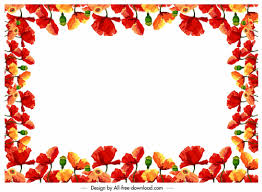 WELCOME
TEACHER IDENTITY
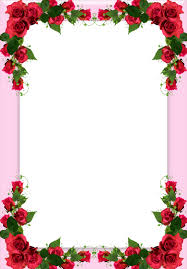 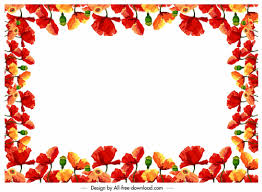 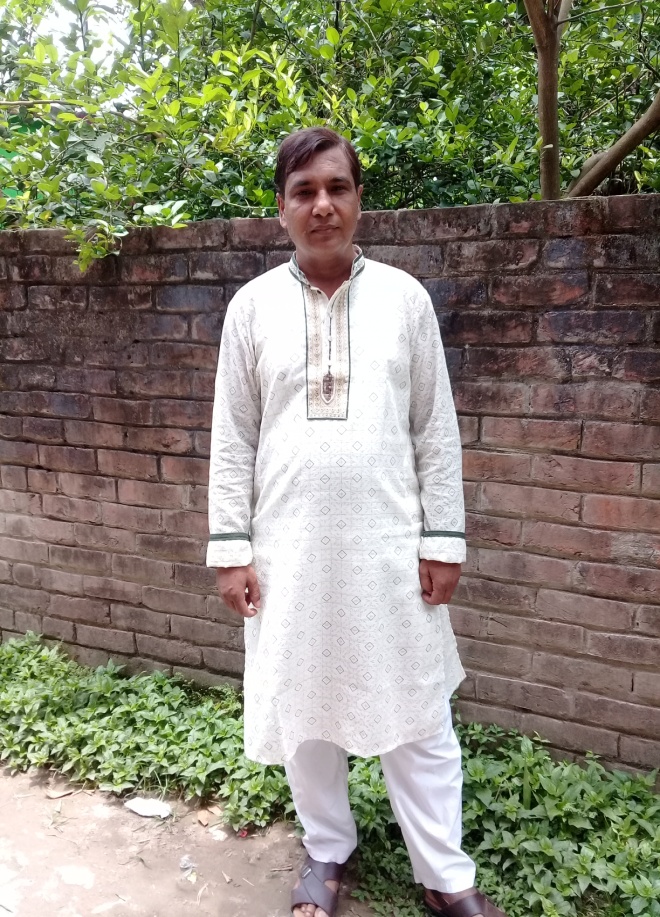 A.K.M. SHARIFUL ALAM
HEADTEACHER
MUKTARPUR AM-JAMTALA SECONDARY SCHOOL
CHOWGACHA, JASHORE
Cell- 01717251605
Email-sharifulalam251605@gmail.com
LESSON  INTRODUCTION
SUBJECT-ENGLISH 2ND  PAPER
CLASS-NINE/TEN
UNIT- complex to compound
TIME-45 MINUTES
DATE-00-00-2020
As he was ill, he could not play
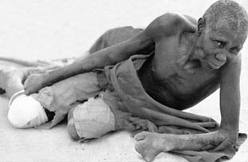 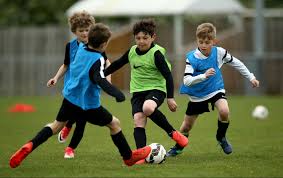 He was ill and he could not play
Our Today’s topic is-----
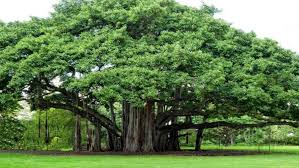 Complex  to  compound
Learning outcomes
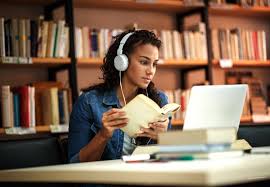 The students will be able to

identify Complex and Compound  Sentences,
make structures of each form of Sentences,
change the  Complex  into Compound Sentence.
Complex   to Compound
Rule-1. Since/as/because /when যুক্ত Complex Sentence কে Compound sentence করার নিয়ম।
Structure: Since/as /when উঠে  যায়+ দুটি clause এর মাঝখানে and বসে।
Complex: Since the writer was young , he could not refuse the proposal of the lady guest.




Compound: The writer was young  and  he could not refuse the proposal of the lady guest.
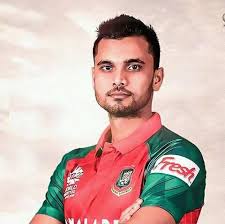 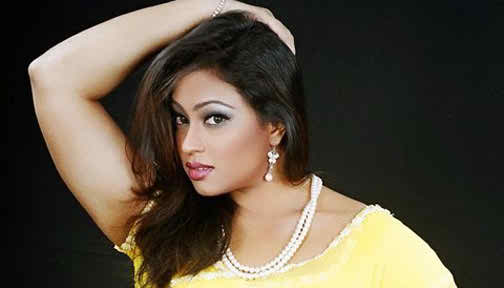 Rule-2. Though /although যুক্ত Complex Sentence কে Compound করার নিয়ম।Structure: Though /although  উঠে যায়+ ১ম clause+ but+ ২য় clause.
Complex: Though he tried to pray,  He could not get rid of the curse.






Compound: He tried to pray  but He could not get rid of the curse.
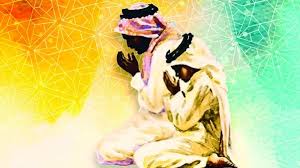 Rule-3. If যুক্ত  Complex Sentence টি  Negative অর্থ প্রকাশ করলে  Compound Sentence করার নিয়ম।Structure: If থেকে not পর্যন্ত উঠে যায়+ বাকী অংশ+ or+ ২য় clause.
Complex: If you do not move, you will die.
Compound: Move or  you will die.
Rule-4. If যুক্ত  Complex Sentence  টি Affirmative অর্থ প্রকাশ করলে Compound Sentence করার নিয়ম।Structure: If you উঠে যায়+ বাকী অংশ+ and + ২য় clause.
Complex: If you run fast, you can win the prize.








Compound: Run fast  and you can win the prize.
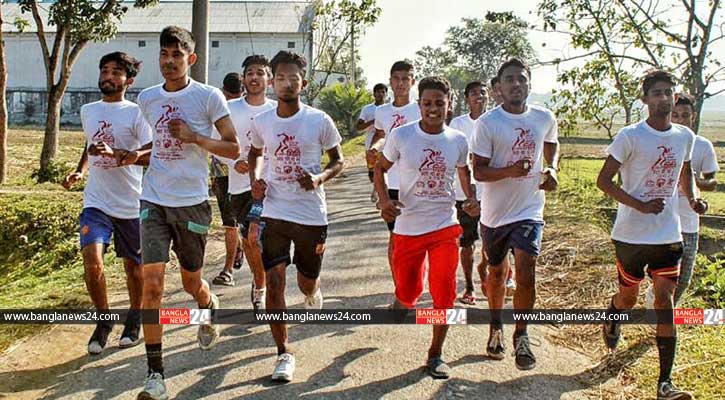 Rule-5. If+ Past Indefinite -----would/could/might + verb এর present form –এর ক্ষেত্রে ভাবার্থানুযায়ী  Sentence এর গঠন বিপরীত হবে এবং দুটি clause –এর মাঝখানে and/and so বসে।
Complex: If he worked hard, he would succeed.





Compound: He did not worked hard and he would not succeed.
Complex: If he came, I would help him.
Compound: He did not come and I would not help him.
Complex: If he did not waste  his time, he could finish the work by evening .
Compound: He wasted  his time, he could not finish the work by evening .
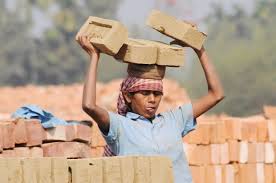 Rule-6. So that/ in order that/that+Sub+may/can/might/could যুক্ত Complex Sentence কে Compound Sentence করার নিয়ম।Structure: Sub+ want to/wanted to+may/can/might/could-এর পরিবর্তে to + and/and so+ প্রথম Clause.
Complex: He worked hard so that he prosper in life.





Compound: He wanted to prosper in life and he worked hard.
Complex: He came home in order that he might see you.
Compound: He wanted to see you to and so came home.
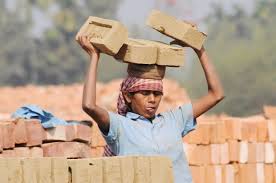 Rule-7. Relative Pronoun যুক্ত Cpmplex Sentence কে Compound Sentence করার নিয়মঃ Structure: Relative Pronoun এর পূর্ব পর্যন্ত + Relative Pronoun স্থলে and+ anticident অনুসারে subject+verb+ বাকী অংশ।
Complex: I had killed the bird which made the winds blow.
Compound: I had killed the bird it made the winds blow.
Complex: Karim has failed the examination which has made his parents unhappy.
Compound: Karim has failed the examination  and it/this has made his parents unhappy.
Complex: I saw karim who was reading a book.
Compound: I saw Karim and he was reading a book.
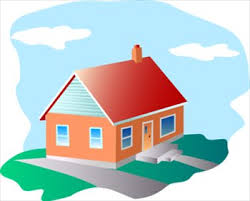 HOME  TASK
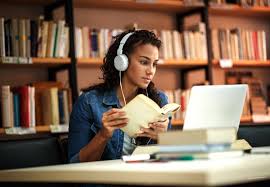 Since the old man was weak , he could not go to mosque.( Compound) 
Since they gave it food and water and it became tame.
When the door opened, Kamal stepped in.
When the dog lay close to him, it found a comport there.
Their throats were so dry  that they could not speak.
I f you do not write much, you can not write well.
If you follow my example , you will feel better.
Though it burned questions, I could not ask.
I am sure it’s a mistake.
I t was twenty years ago when I was living in Dhaka.
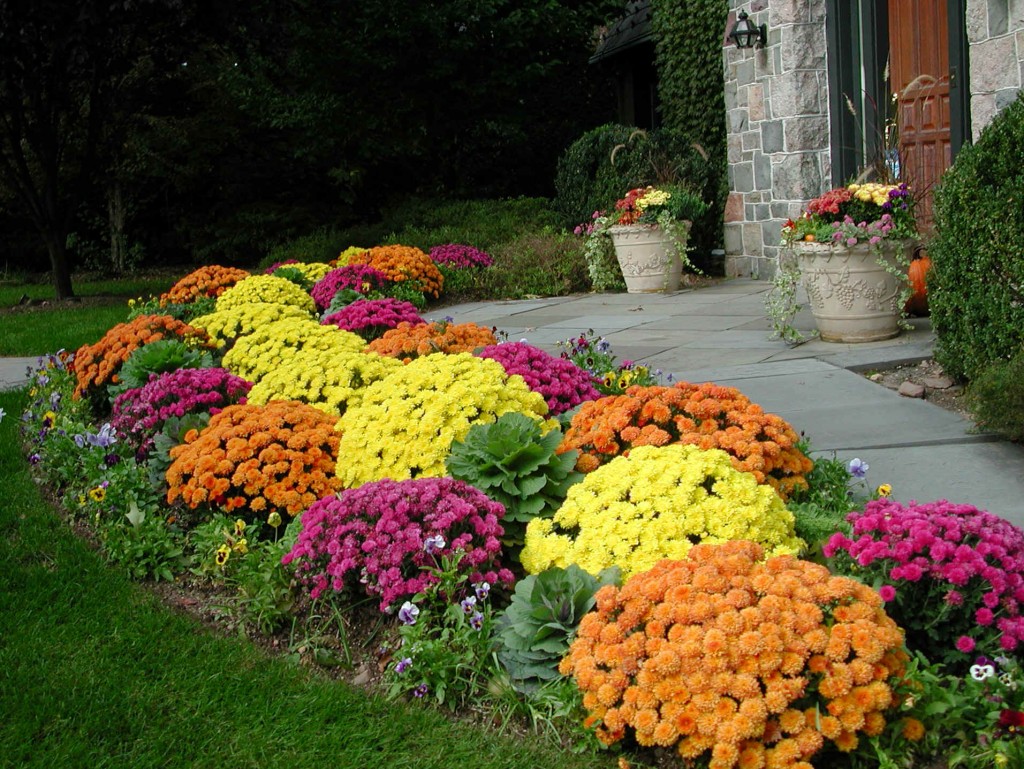 Thank   for    all
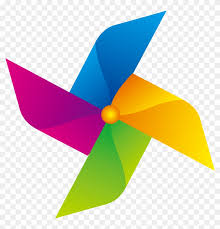 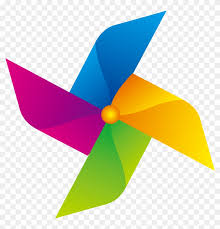